PHY 752 Solid State Physics
11-11:50 AM  MWF  Olin 107

Plan for Lecture 28:

Chap. 21 in Marder & pdf file from Bassani’s text
Optical properties of solids
Interband transitions
Excitons
4/6/2015
PHY 752  Spring 2015 -- Lecture 28
1
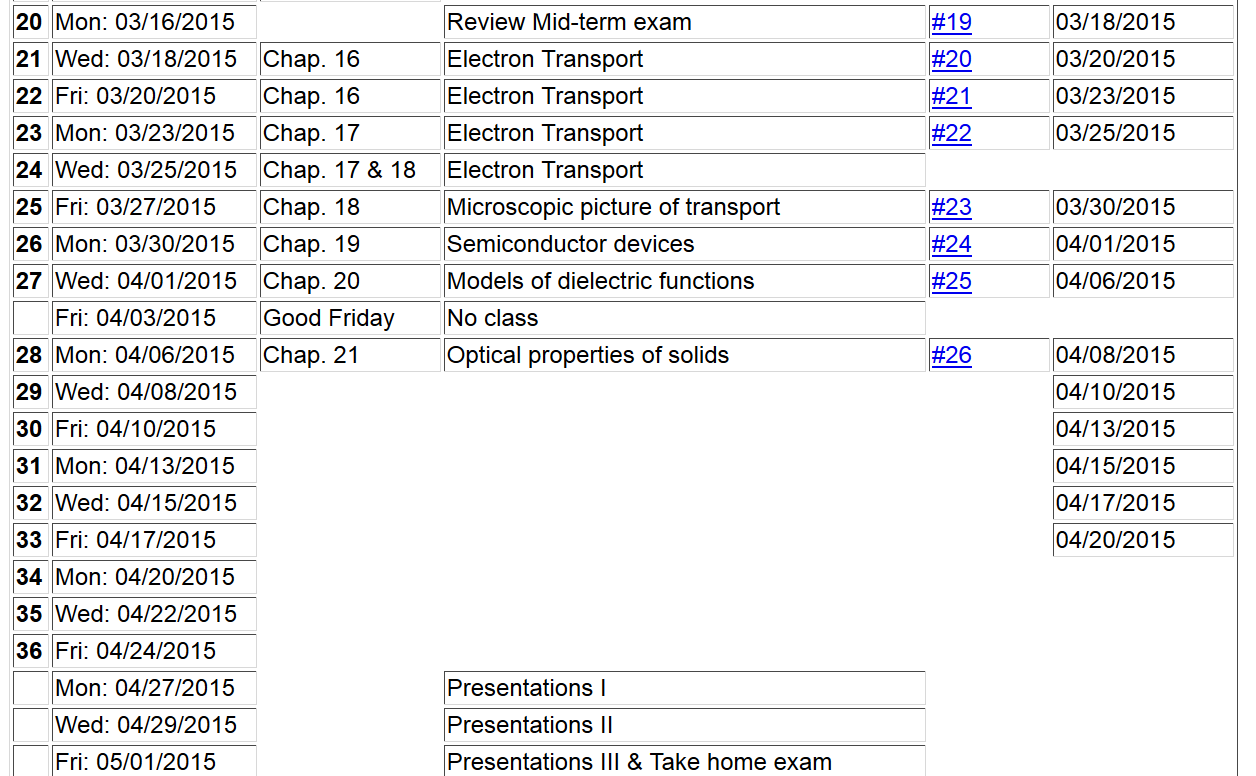 4/6/2015
PHY 752  Spring 2015 -- Lecture 28
2
Treatment of electromagnetic fields in solids
periodic potential
4/6/2015
PHY 752  Spring 2015 -- Lecture 28
3
Treatment of electromagnetic fields in solids
4/6/2015
PHY 752  Spring 2015 -- Lecture 28
4
Treatment of electromagnetic fields in solids 
using possibility #1 and following Bassani’s text
Fermi Golden Rule:
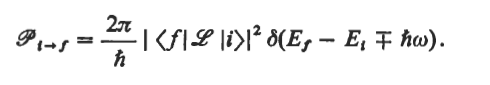 In this case:
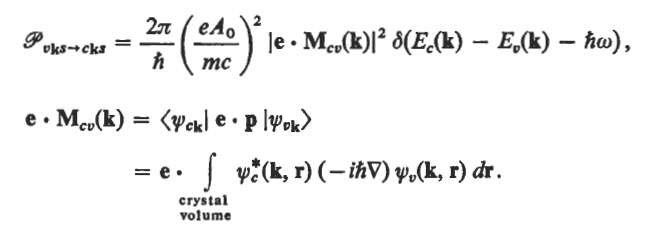 4/6/2015
PHY 752  Spring 2015 -- Lecture 28
5
Treatment of electromagnetic fields in solids 
using possibility #1 and following Bassani’s text
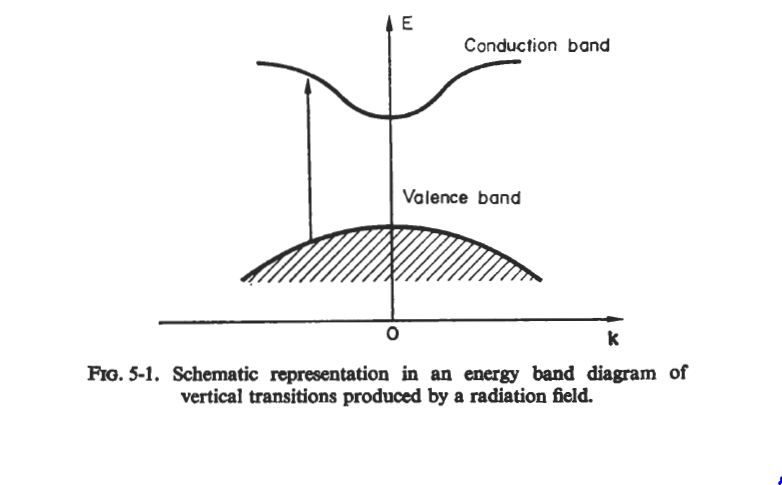 4/6/2015
PHY 752  Spring 2015 -- Lecture 28
6
Treatment of electromagnetic fields in solids 
using possibility #1 and following Bassani’s text
spin
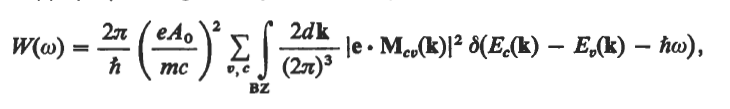 Normalizing the result in terms of imaginary part of dielectric constant:
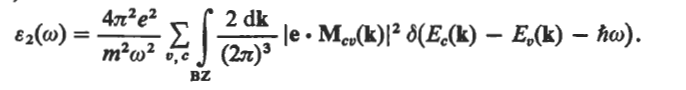 4/6/2015
PHY 752  Spring 2015 -- Lecture 28
7
Treatment of electromagnetic fields in solids 
using possibility #1 and following Bassani’s text
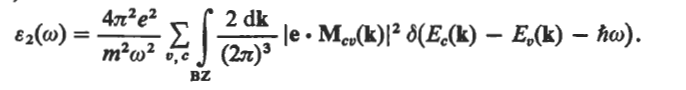 From Kramers-Kronig transform:
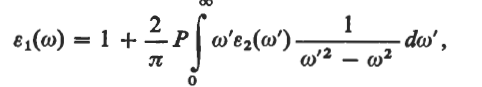 Special results:
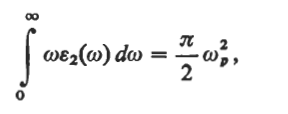 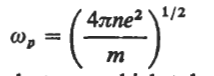 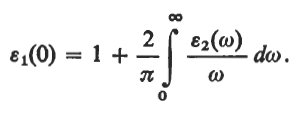 4/6/2015
PHY 752  Spring 2015 -- Lecture 28
8
Treatment of electromagnetic fields in solids 
using possibility #1 and following Bassani’s text
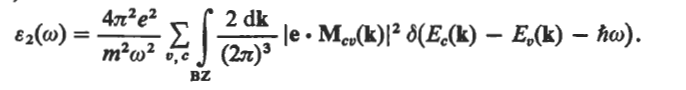 Sometimes can use group theory to determine “forbidden” transitions
When matrix elements are constant; structure depends sensitively on joint density of states
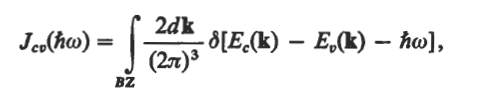 4/6/2015
PHY 752  Spring 2015 -- Lecture 28
9
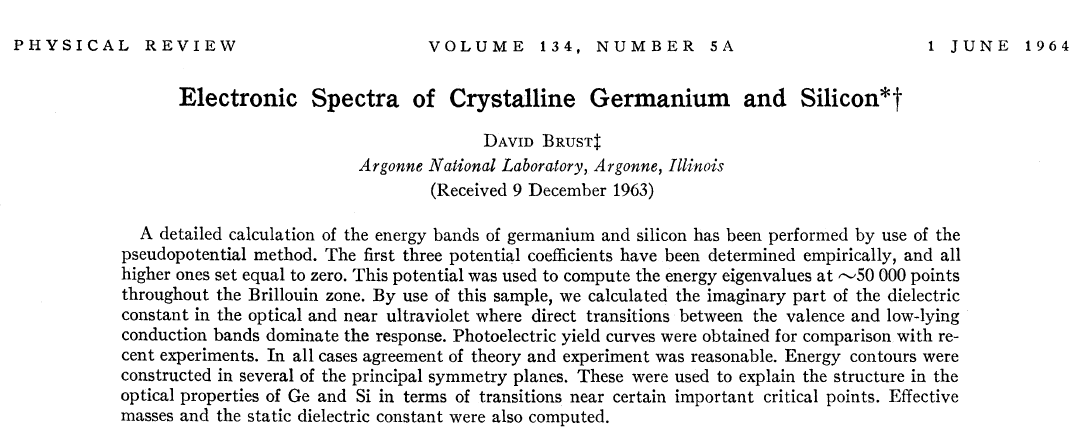 4/6/2015
PHY 752  Spring 2015 -- Lecture 28
10
Band structure of Si  (as calculated by Brust)
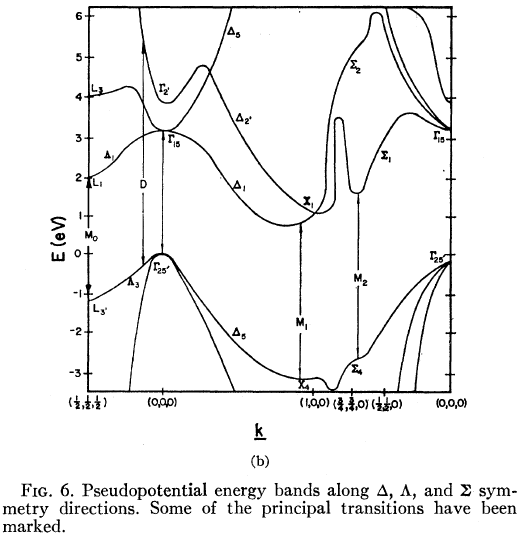 4/6/2015
PHY 752  Spring 2015 -- Lecture 28
11
Integration region of Brillouin zone
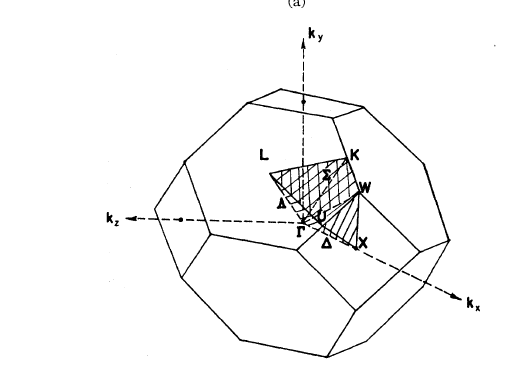 4/6/2015
PHY 752  Spring 2015 -- Lecture 28
12
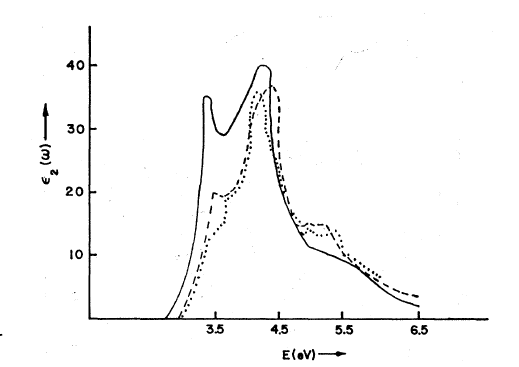 Experiment
Calculation with matrix elements
4/6/2015
PHY 752  Spring 2015 -- Lecture 28
13
First principles calculation
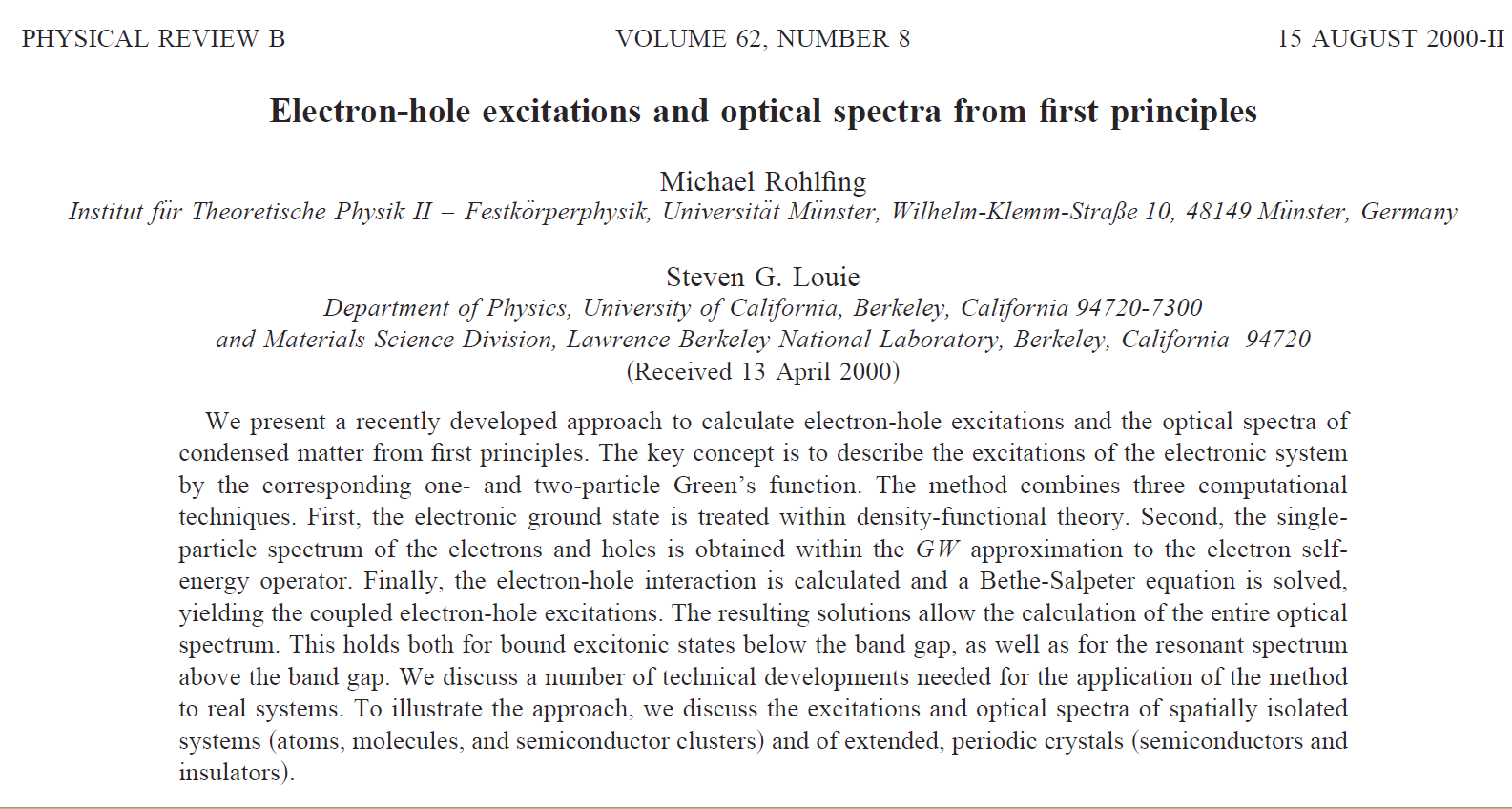 4/6/2015
PHY 752  Spring 2015 -- Lecture 28
14
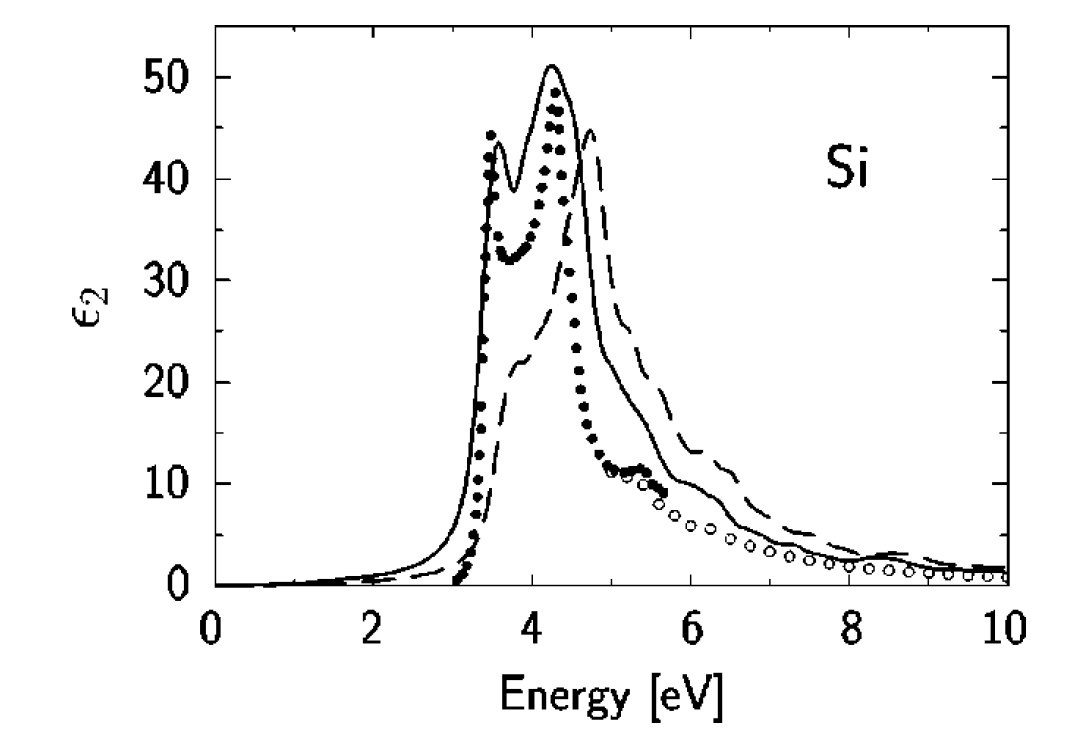 Experiment
Theory without exciton
Theory with exciton
4/6/2015
PHY 752  Spring 2015 -- Lecture 28
15
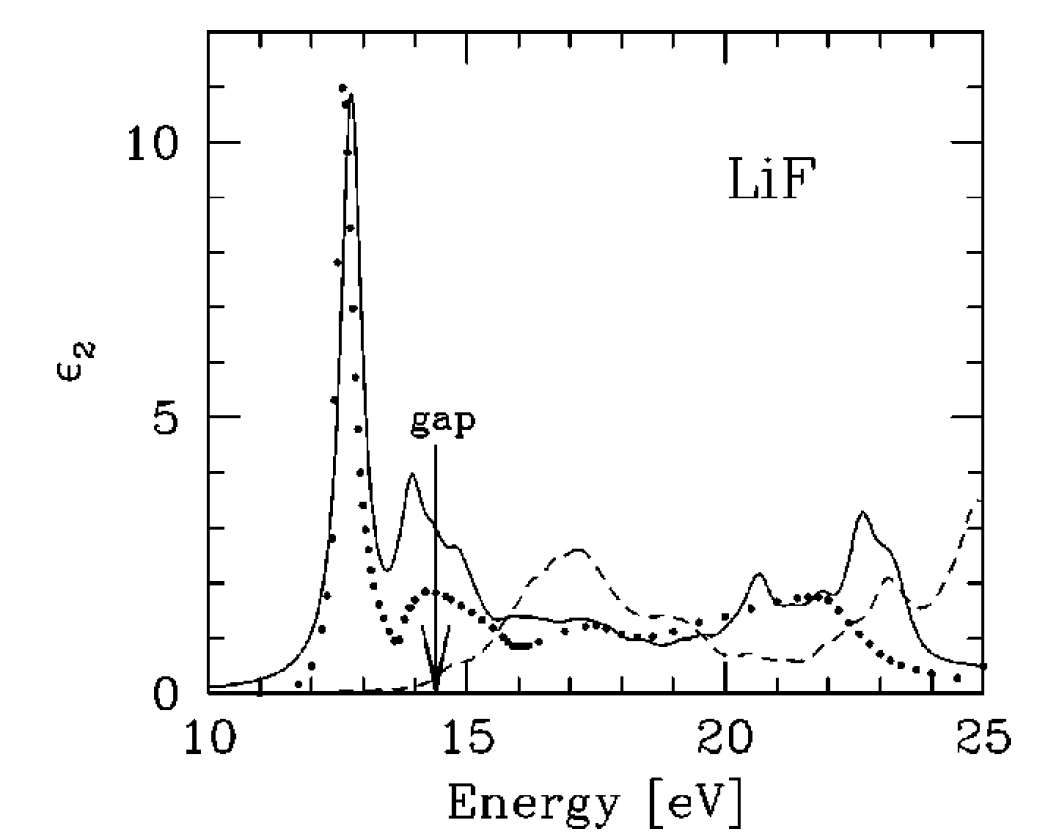 4/6/2015
PHY 752  Spring 2015 -- Lecture 28
16
Exciton effects
-
rn-rp
+
4/6/2015
PHY 752  Spring 2015 -- Lecture 28
17
Exciton effects      (using Marder’s materials)
Wannier approximation
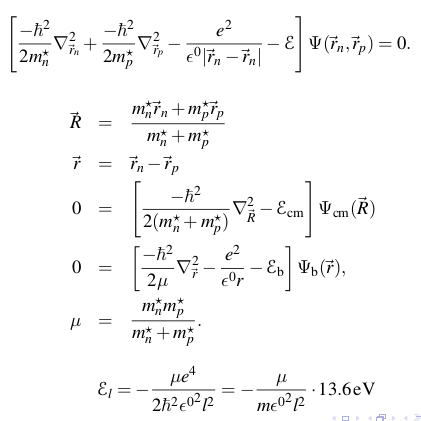 p
4/6/2015
PHY 752  Spring 2015 -- Lecture 28
18
Self-trapped excitons  (RT Williams)
NaCl
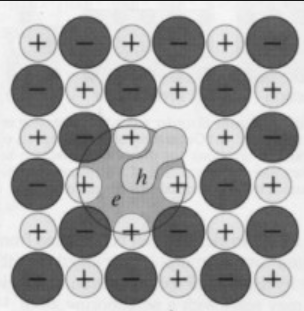 4/6/2015
PHY 752  Spring 2015 -- Lecture 28
19